Des outils à mettre dans votre coffre : Des ressources sur le braille pour les francophones de tous âges
20 janvier 2022
Avant de commencer…
Comme dans toutes les conférences en ligne, veuillez suivre une bonne étiquette en :
Restant en sourdine lorsque vous ne parlez pas
Dans le coin en bas à gauche de votre écran d’iPhone
ALT+A sur un PC
Option+A sur un Mac
Utilisant l’option de la main levée lorsque vous avez une question
Sur un iPhone, tapez deux fois sur votre nom dans la liste des participants ou allez sur l’onglet « Plus » et trouvez-y l’icône de la main levée
ALT+Y sur un PC
Option+Y sur un Mac
Utilisant le clavardage que pour des questions ou des commentaires urgents
Le volet informatif de cette session sera enregistré et affiché sur la chaîne YouTube de Littératie braille Canada ultérieurement. Nous arrêterons l’enregistrement avant la portion questions et réponses.
2
Le comité organisateur de la Journée mondiale du braille reconnaît l’oppression historique du territoire, des cultures et des autochtones dans ce que nous appelons maintenant le Canada. Nous respectons et revendiquons les droits inhérents issus de traités pour tous les Autochtones du pays et nous continuerons d’honorer l’engagement envers l’auto-détermination et la souveraineté que nous avons fait aux nations et aux peuples autochtones. Veuillez prendre quelques instants pour reconnaître le territoire dans lequel se situent vos milieux de vie, de travail et de divertissement.
3
Les membres de Littératie braille Canada, du Conseil canadien des aveugles, de la Fondation INCA, du Centre d’accès équitable aux bibliothèques, du Réseau national de services équitables de bibliothèque et du Provincial Resource Centre for the Visually Impaired ont eu beaucoup de plaisir à travailler ensemble et sont heureux d’offrir cette série d’activités pendant tout le mois de janvier pour célébrer la Journée mondiale du braille. « L’accès à la communication au sens le plus large est l’accès à la connaissance… Nous devons être traités sur un pied d’égalité – et la communication est le moyen d’y parvenir. Le braille est la connaissance et la connaissance est le pouvoir. » – Louis Braille
4
Ressources en français
Sites Web
Enfant Aveugle: http://www.enfant-aveugle.com/
Les Doigts Qui Rêvent Des albums tactiles illustrés pour tous les enfants
Abracadabraille.org  Site dédié à la déficience visuelle et à l’enseignement du braille
Littératie Braille Canada Promouvoir le braille comme principal média des personnes aveugles
Financement pour aider à l’acquisition ou à la production de livres en braille de langue française pour enfants:
https://www.brailleliteracycanada.ca/fr/news/now-available-funding-to-assist-with-the-acquisition-or-pro
5
Ressources en français
Service suprarégional de soutien et d’expertise en déficience visuelle :  https://supradv.ca/
l’école Jacques-Ouellette: http://ecolejo.csmv.qc.ca/services/bibliotheque/
Tactile Vision Graphics: Livres et cartes de souhaits braille et tactiles
Maxi Aids: Articles de la vie quotidienne de Maxi Aids 
Cecitech: les produits de la technologie adaptée
Institut Nazareth et Louis-Braille 
Tactilivres 
Les Yeux de la Montérégie: des jeux adaptés
6
Ressources en français
En France:
Un concerto pour machines à écrire en braille Perkins
https://youtu.be/u7M1EFrpQD8
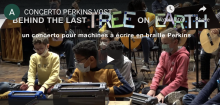 7
Service québécois du livre adapté
Un service de bibliothèque adapté aux besoins des personnes ayant une déficience perceptuelle 
Une collection de livres sonores adaptés et de  livres enbraille en français 
Un service de référence sur place et à distance
8
Historique
Avant 2001: Magnéthothèque (maintenant Vues & Voix) & INLB
2001-2004: Guichet unique
Depuis 2005: Intégration aux Services adaptés de Bibliothèque et Archives nationale du Québec (BAnQ)
9
Service québécois
Pour tous les résidents du Québec qui ont une déficience perceptuelle
Il leur offre les services suivants :
Prêt gratuit de documents par la poste ou par téléchargement
Ligne téléphonique dédiée
Listes de nouveautés (2 / an par collection)
Catalogue adapté disponible en ligne
Prêt sur place à la Grande Bibliothèque
10
Collection
La collection du SQLA, de langue française, est offerte dans les formats suivants :
• Livres sonores DAISY sur CD
• Livres sonores DAISY en ligne
• Livres en braille
• Livres en braille en ligne
11
Duo-média
Livres en format duo-média sont composés du livre original auquel on ajoute une pellicule autocollante en plastique transparent embossées en braille permettant ainsi la lecture imprimée et braille sans cacher les illustrations présentes.
SQLA possède dans sa collection plus de 600 livres en format duo-média. 
S’adresse aux enfants d’âge préscolaire.
12
Livres en braille
Braille intégral 
Braille abrégé
Quelques exemples de romans pour adolescents en braille intégral:
Léonore de Linda Amyot
Trash anxieuse de Sarah Lalonde
Aux portes de l’horreur de Denis Côté
13
Prêtnumérique
Accès a des documents en Epub 3 pour les abonnés du SQLA
14
Abonnement
Attestation provenant d’un centre d’un:
centre de réadaptation
médecin
optométriste
ergothérapeute
15
Catalogue
16
Développement d’activités
Trousse de création pour activité de création de podcast pour une clientèle aveugle et malvoyante au Square
3 versions du tutoriels: 
En braille
Version en gros caractère
Version lecteur d’écran
17
Coordonnées du SQLA
Région de Montréal : 514 873-4454Ailleurs au Québec : 1 866 410-0844
Les services offerts sur place par le Service québécois du livre adapté (SQLA) sont disponibles à l'édifice de la Grande Bibliothèque, qui est située au :
475, boulevard De Maisonneuve EstMontréal (Québec)H2L 5C4
https://www.banq.qc.ca/sqla/
18
Qu’est-ce que le CAÉB?
Un service offert à l’echelle nationale par l’intermédiaire des bibliothèques publiques et au Québec par la BAnQ (Bibliothèque et Archives nationales du Québec)
La structure de gouvernance est axée autour d’un conseil d’administration formé de personnel de bibliotheques publiques, et son financement provient de subventions fédérales, provinciales et de bibliotheques individuelles
19
Comment s’inscrire?
On accède au CAÉB par l’intermédiaire des bibliothèques membres du CAÉB de partout au Canada, ou, au Québec par l’intermédiaire du SQLA (Service Québécois du Livre Adapté), le service accessible de la BAnQ. Si vous êtes client de RDVC ou de l’INCA, demandez-leur de vous mettre en contact avec votre bibliothèque ou avec le SQLA. Vous pouvez également vous inscrire vous-même à votre bibliothèque ou au SQLA.
Une fois inscrit, vous recevrez par courriel vos identifiants de compte.
Communiquez avec notre Centre de Contact au 1-855-655-2273 ou à l’adresse aide@bibliocaeb.ca si vous avez besoin d’aide
20
Comment faire pour choisir des livres?
Ouvrez une session à biblocaeb.ca et faites votre choix en ligne
 Communiquez avec notre Centre de Contact par téléphone ou par courriel
 Sélection automatique : Vous n’avez qu’à préciser la fréquence à laquelle vous souhaitez recevoir des livres. Le maximum est de trois livres en braille et deux en braille imprimé par semaine
 Vous pouvez conjuguer votre propre sélection à la sélection automatique.
21
Collection du CAÉB
Des livres pour tous les âges et tous les centres d’intérêt, en formats audio, texte électronique et braille
Une collection de plus d’un million articles
Plus de 12 000 livres en braille du CAÉB, dont 1 400 en braille imprimé (en anglais seulement) et plus de 3 000 titres en français 
Collections du CAÉB et de Bookshare disponibles sur le site Web du CAÉB
Des magazines de la collection du CAÉB pour les enfants, les adolescents et les adultes, en anglais et français
Aucune preuve d’invalidité demandé par le CAÉB, contrairement à Bookshare
Des succès de librairie, des titres populaires, des series, des livres pédagogiques – le nombre d’ouvrages et en hausse grâce à nos accords avec des éditeurs comme Penguin Random House Canada et aussi, bien sûr, à cause de notre entente et échange de titres avec la BAnQ
22
Formats
Le CAÉB met à votre disposition les formats suivants:
Braille
Livres audios
Textes électroniques
23
Livres audios et Texte électronique
Livres audios : se consultant directement sur votre lecteur ou votre appli EasyReader (format appelé Téléchargement direct), en téléchargeant et en transférant les fichiers (sur un ordinateur ou un lecteur) ou en commandant des CD (lecteur DAISY ou de CD mp3) par la poste
Texte électronique:
Téléchargement direct sur l’appli EasyReader ou téléchargement et transfert de fichiers sur un ordinateur (ou un lecteur); le texte apparaît à l’écran et la voix de l’appli ou lecteur d’écran vous lit le texte.
Afficheur braille : reliez-le à votre ordinateur et lisez des textes électroniques, ou chargez des textes électroniques sur l’appli EasyReader de votre téléphone intelligent ou de votre tablette et reliez-les à votre afficheur braille
24
Braille!
La plupart de la collection braille en français du CAÉB nous viennent de la BAnQ, ce qui donne accès à leur collection pour les francophones en dehors du Québec
 La collection du braille imprimé (livres pour enfants) du CAÉB est en anglais seulement. Pourtant il est possible d’avoir accès à la collection du braille imprimé de la BAnQ par moyen des prêts entre bibliothèques de votre bibliothèque publique si vous habitez en dehors du Québec
 La collection de Bookshare, disponible sur le site Web du CAÉB, donne accès à plus de 2 600 titres français en braille abrégé
 Braille en format physique : imprimé sur demande et posté à votre domicile (aucun retour requis)
 Découvrez les nouveaux titres en braille ajoutés à la collection en accédant à la section Parcourir les nouveaux titres du site Web
25
Braille électronique
Braille abrégé et integral
 Tous les fichiers .brf
 Téléchargez des fichiers et transférez-les sur un afficheur braille
 Choisissez le format texte DAISY, utilisez le Téléchargement direct puis ouvrez le fichier dans l’appli EasyReader, reliée à un afficheur braille. Vous pouvez également télécharger EPUB, enregister le fichier et l’ouvrir dans un afficheur braille.
26
Pour les éducateurs/enseignants
Le Programme d’accès des enseignants du CAÉB propose un accès gratuit aux collections du CAÉB et de Bookshare aux enseignants canadiens des niveaux préscolaire à postsecondaire qui soutiennent des élèves ou des étudiants incapables de lire les imprimés.
 Pour vous inscrire tout ce qu’il vous faut c’est une carte de bibliothèque d’une bibliothèque publique, membre du CAÉB, ou si vous êtes au Québec, une carte de la BAnQ
Vous aurez accès à tous les formats de substitutions de notre catalogue, formats physiques et formats numériques (y inclus notre collection de livres braille) de la part des élèves/étudiants qui sont incapables de lire les imprimés
Pour plus d’informations et pour trouver le formulaire d’inscription consultez la page Éducateurs de notre site Web.
27
Pour contacter le CAÉB
Pour les abonnés/clients du CAÉB vous pouvez communiquer avec le Centre de Contact pour toute question au sujet de votre service: changement de service, ajouter un nouveau service, changer les auteurs, genres, sujets dans votre profil automatique, questions portant sur votre techologie de lecture, etc.
1-855-655-2273 / aide@bibliocaeb.ca
 Pour le personnel de bibliothèque qui offre le service dans leur communauté vous pouvez contacter le Service aux membres du CAÉB:
1-855-655-2273 / membres@bibliocaeb.ca
28
Qu’est-ce que le Réseau national de services équitables de bibliothèque?
Le Réseau national de services équitables de bibliothèque (RNSEB) est un portail de contenu appartenant aux bibliothèques publiques.
Vous pouvez vous y inscrire à votre bibliothèque publique locale ou en visitant le site web www.nnels.ca.
Vous aurez d’abord besoin de votre carte de bibliothèque, puis vous devrez cherchez votre bibliothèque publique. Vous devrez enfin ajouter quelques petits détails pour créer votre compte.
La collection braille a commencé en 2018. Il n’y a donc qu’une dizaine de titres en français, dont plusieurs livres en duo-média.
Les copies physiques sont offertes dans toutes les bibliothèques publiques au pays grâce au prêt entre bibliothèques.
Vous pouvez également télécharger les copies numériques au https://www.nnels.ca.
29
RNSEB
Tous les titres du RNSEB sont transcrits en braille à l’aide d’une intervention humaine et sont offerts en braille abrégé ou en braille intégral.
Ils sont offerts en français et en anglais.
La plupart de nos nouveaux titres sont le fruit d’une collaboration avec les éditeurs pour les produire en même temps que les publications imprimées.
Notre collection comprend des recueils de poésie, des livres dont vous êtes le héros, des ouvrages pour les adolescents et les adultes, des œuvres de fiction et des ouvrages documentaires, des livres de recettes, des livres en duo-média, des graphiques tactiles et plus encore!
Tous nos titres en format ePUB peuvent être lus à l’aide d’un afficheur braille.
Les usagers peuvent présenter une demande pour la production de titres.
30
Au nom de Littératie braille Canada, du Conseil canadien des aveugles, de la Fondation INCA, du Centre d’accès équitable aux bibliothèques, du Réseau national de services équitables de bibliothèque et du Provincial Resource Centre for the Visually Impaired, nous vous remercions d’avoir célébré la Journée mondiale du braille avec nous!
Nous allons maintenant arrêter l’enregistrement et procéder à une courte période de questions et réponses.
31
Prochaines activités à venir dans le cadre de la journée mondiale du braille :
Renouveler et repenser les présentations de sensibilisation au braille, en mettant l’accent sur l’équité et l’accessibilité
Le jeudi 27 janvier 2022
10 h heure normale du Pacifique / 11 h heure normale des Rocheuses / 12 h heure normale du Centre / 13 h heure normale de l’Est / 14 h heure normale de l’Atlantique / 14 h 30 heure normale de Terre-Neuve
32
Merci!
« Nous, les aveugles, sommes autant redevables à Louis Braille que l'humanité à Gutenberg. » – Helen Keller
33